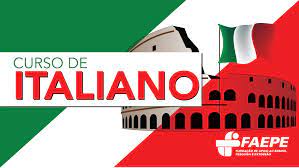 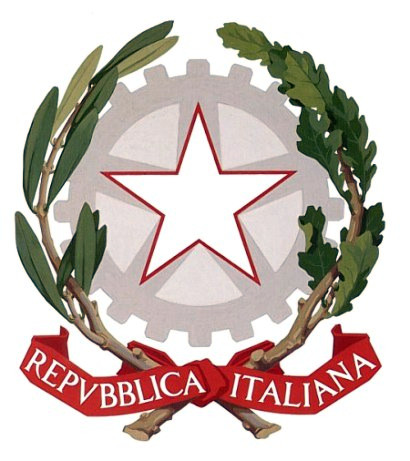 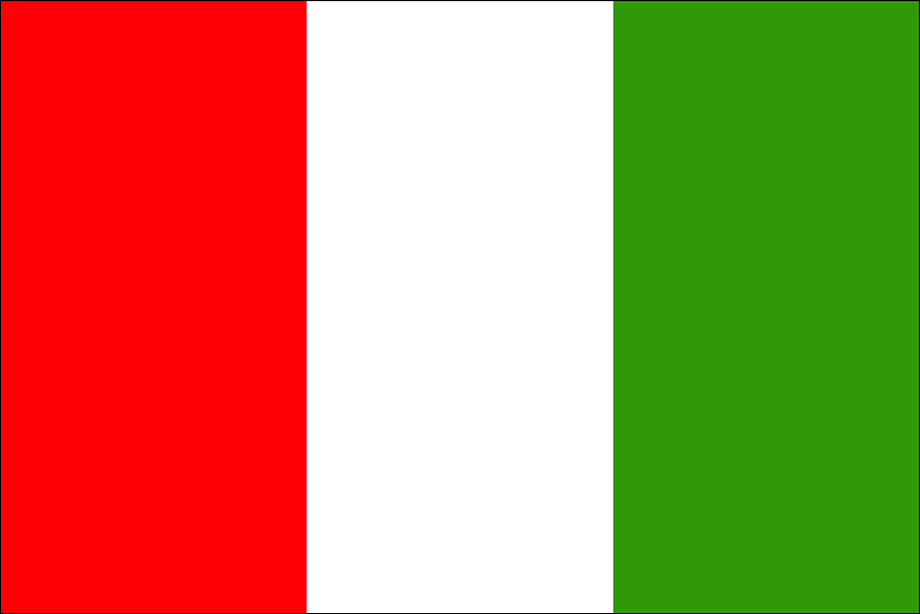 L’ITALIANO ALL”UNIVERSITÀ
Corso di Conversazione
MODULO TRANTACINQUE
LA FARMACIA
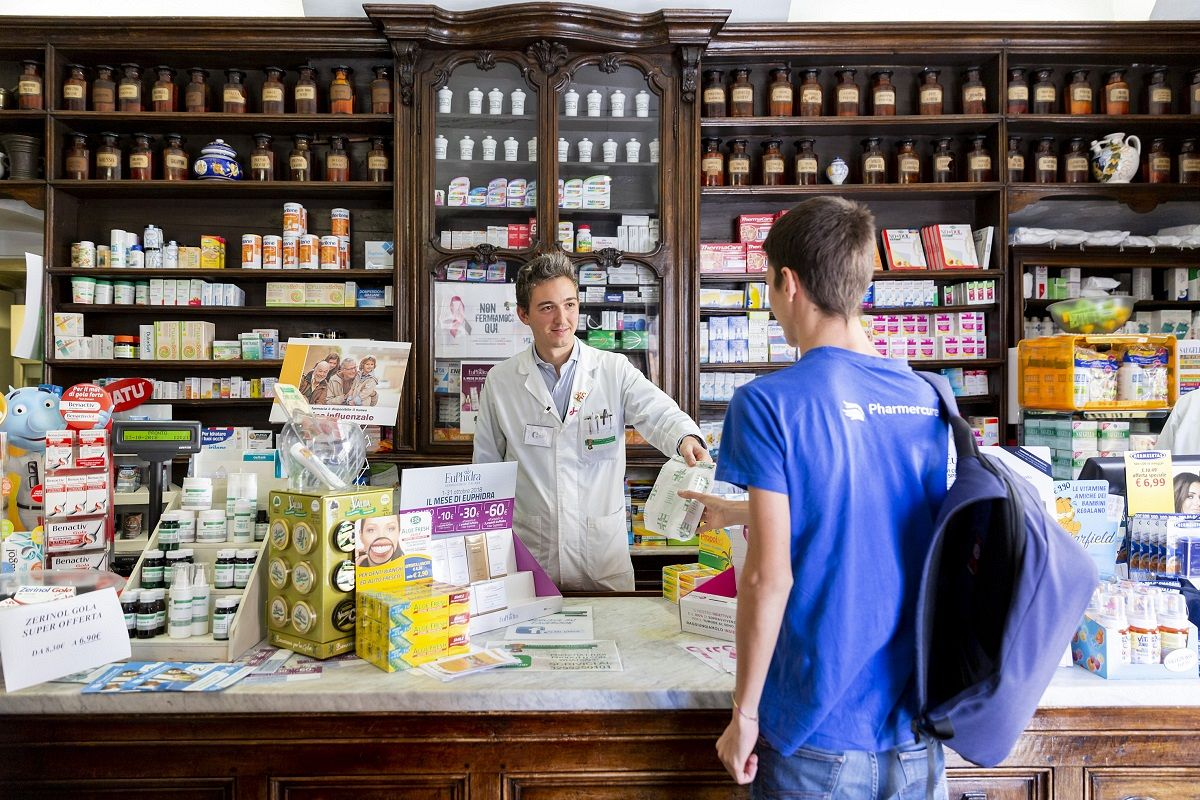 CHE COS’È UNA FARMACIA

La FARMACIA è la scienza e la tecnica che si occupa della preparazione, delle proprietà, dell'uso e degli effetti dei farmaci, cioè dei medicinali;
La parola si riferisce anche al corso universitario che si occupa dello studio e dell'insegnamento di questa scienza.
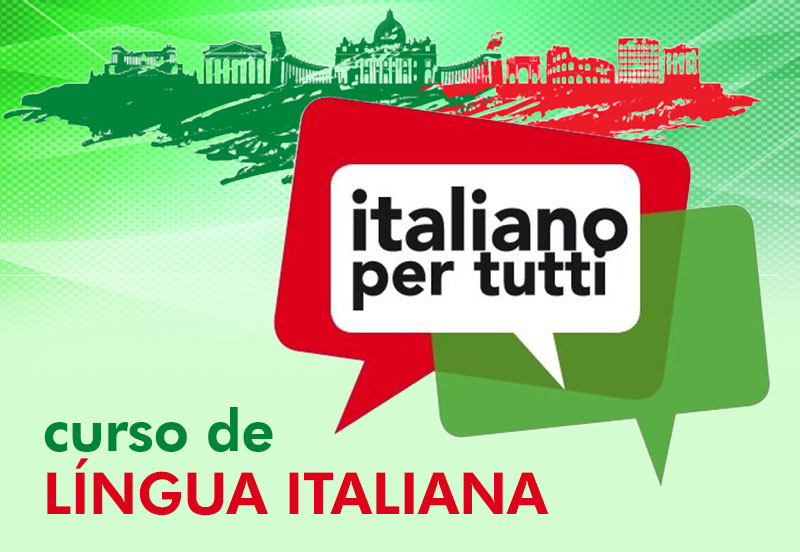 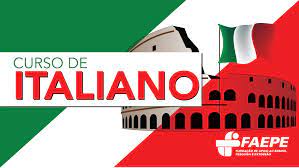 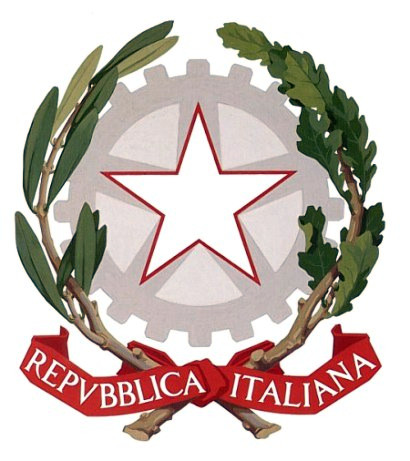 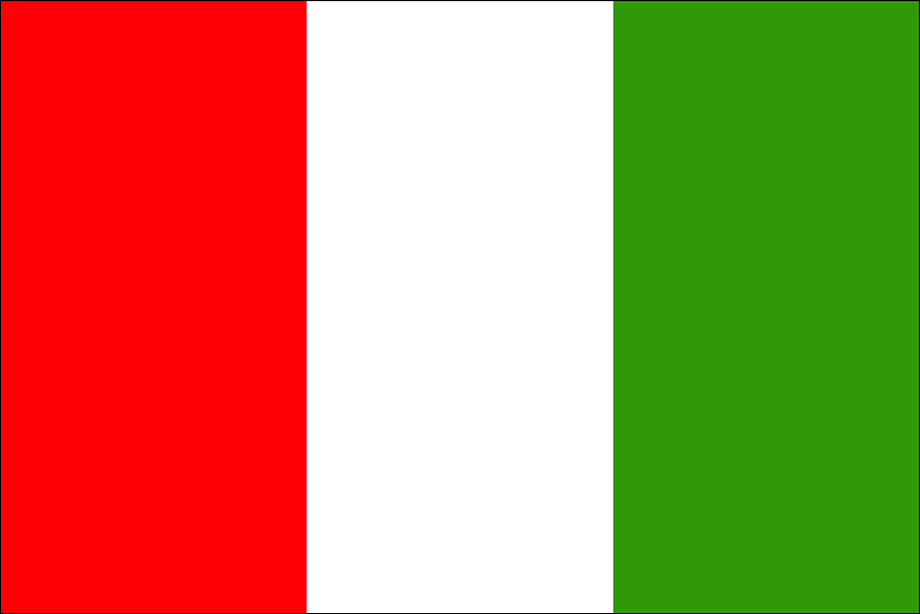 L’ITALIANO ALL”UNIVERSITÀ
Corso di Conversazione
MODULO TRANTACINQUE
LA FARMACIA
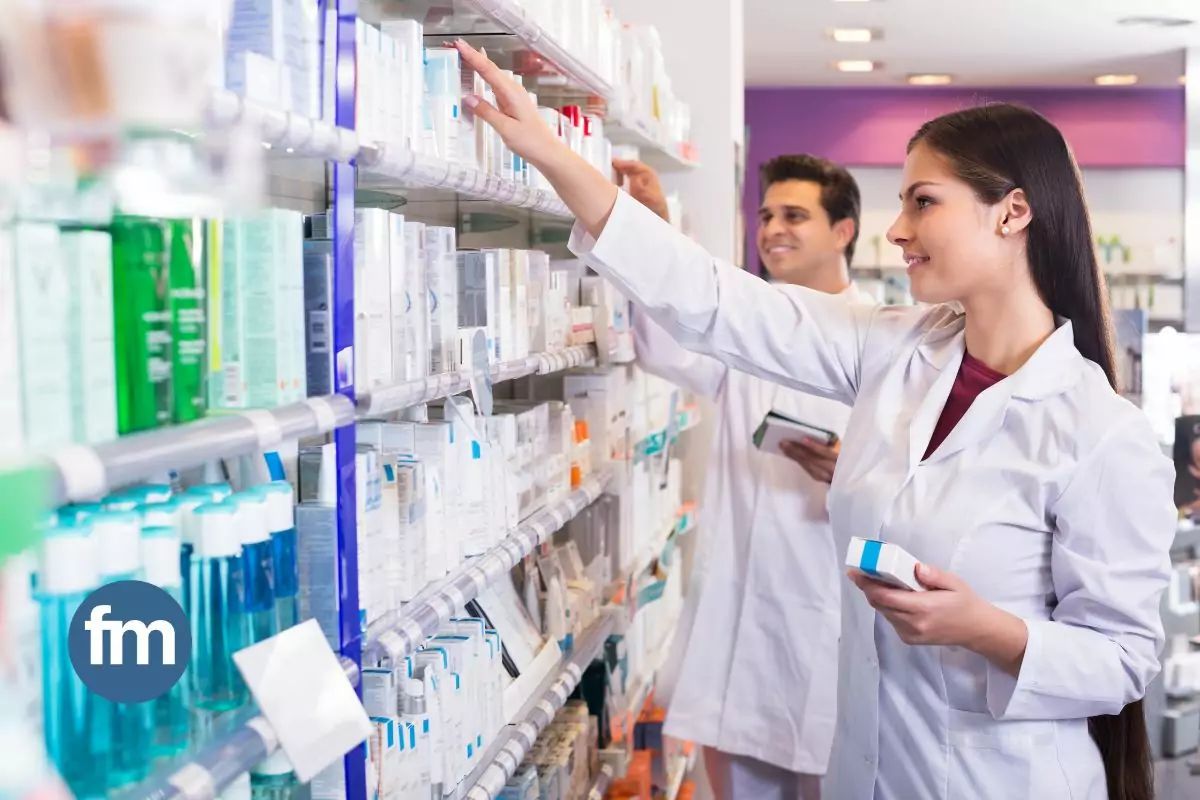 Chie è uno Farmacista?

Il farmacista è un professionista sanitario che si occupa della preparazione, della fabbricazione e del controllo dei medicinali, nonché della loro corretta dispensazione, della giusta posologia, aderenza alla terapia ed possibili effetti collaterali.
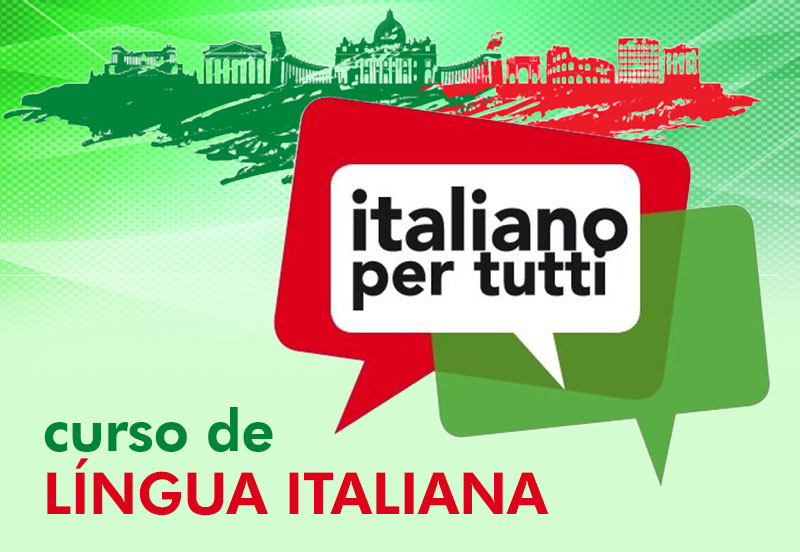 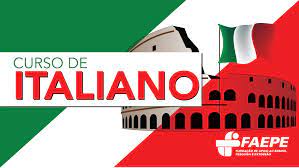 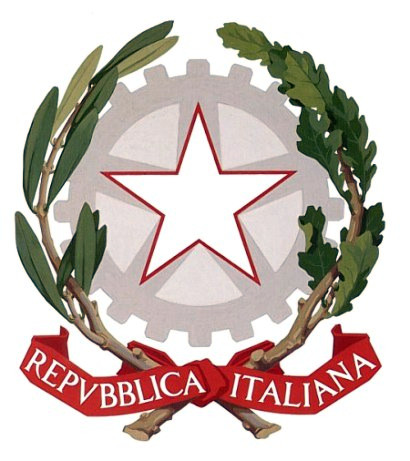 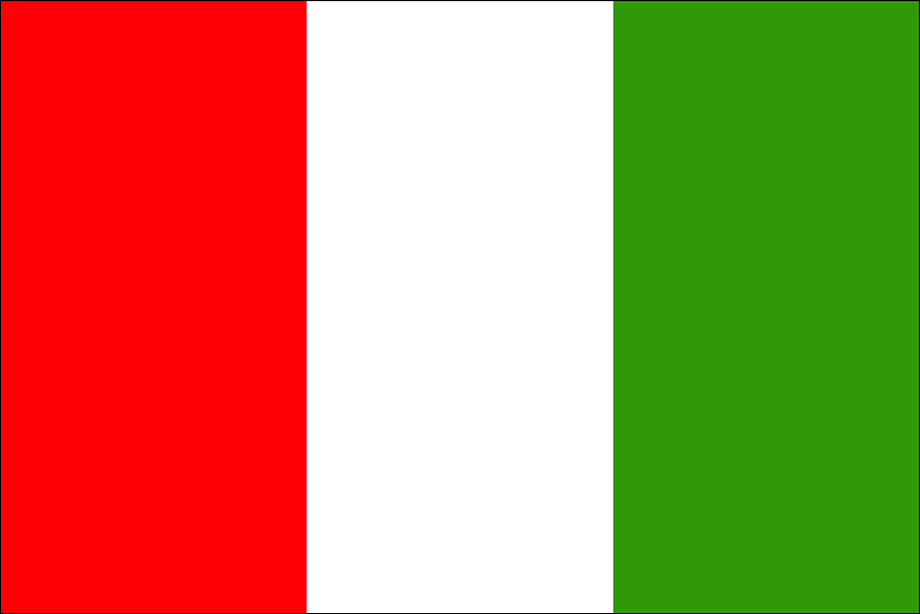 L’ITALIANO ALL”UNIVERSITÀ
Corso di Conversazione
MODULO TRANTACINQUE
LA FARMACIA
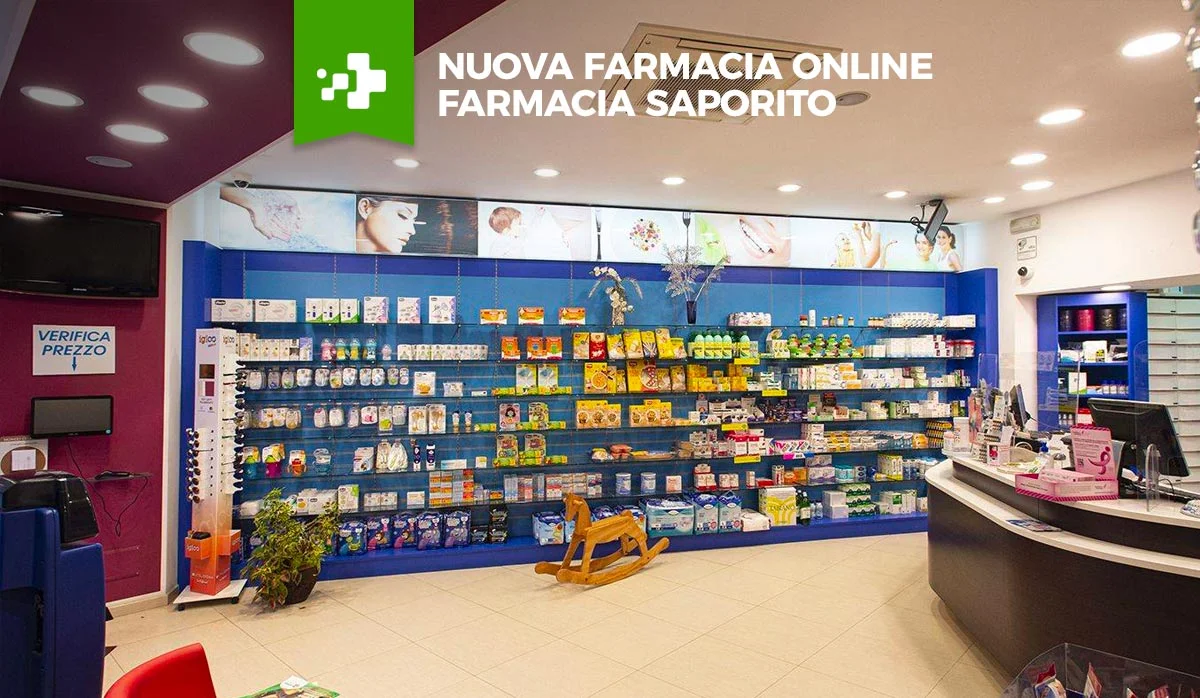 Qual è lo stipendio di un farmacista in Italia?

Nonostante si tratti di un lavoro altamente specializzato, lo stipendio medio del farmacista dipendente in Italia si attesta fra i 1.300 e i 1.600 euro al mese.
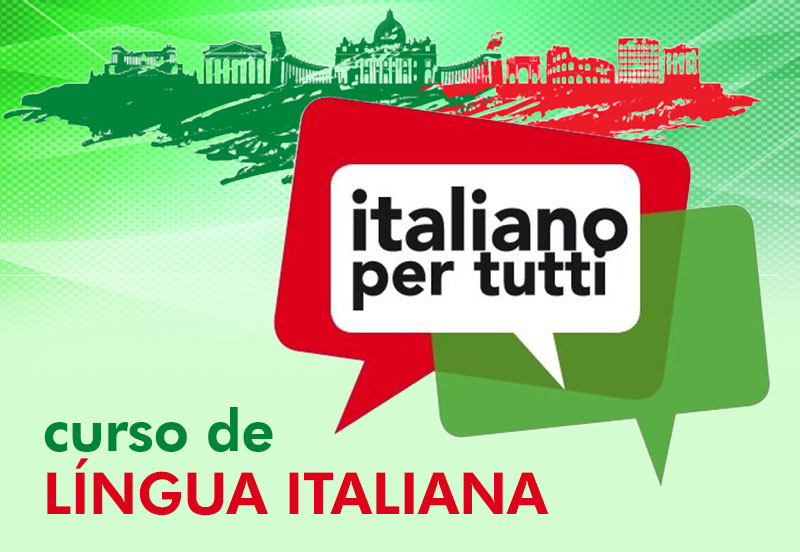 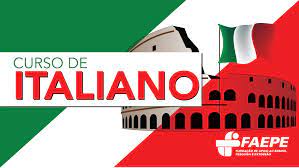 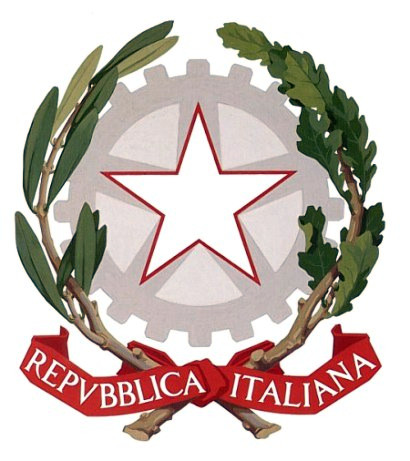 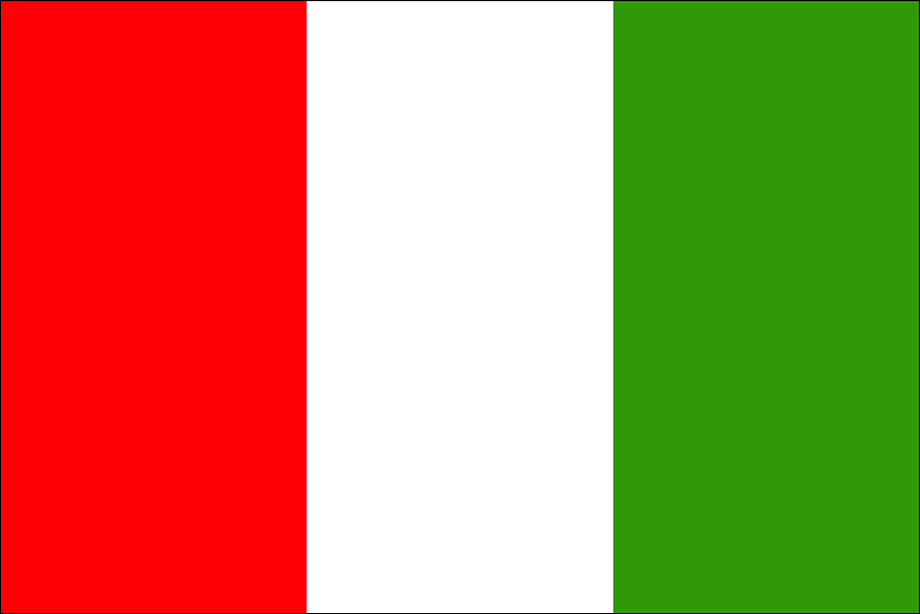 L’ITALIANO ALL”UNIVERSITÀ
Corso di Conversazione
MODULO TRANTACINQUE
LA FARMACIA
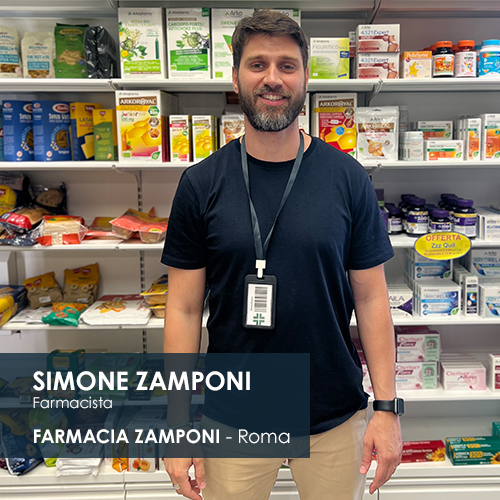 Cosa si fa in una Farmacia?

Nelle farmacie aperte al pubblico, distribuisce medicinali, dispositivi medici, prodotti per l'igiene della persona e dell'ambiente, alimenti per la prima infanzia e per patologie particolari, prodotti alimentari e integratori per persone anziane e/o debilitate, cosmetici.
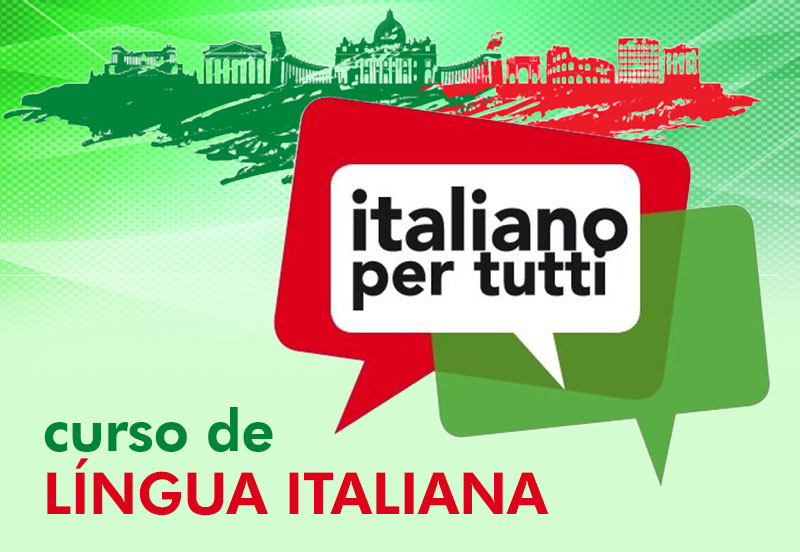 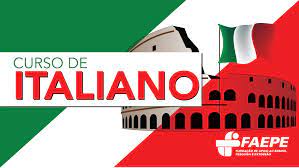 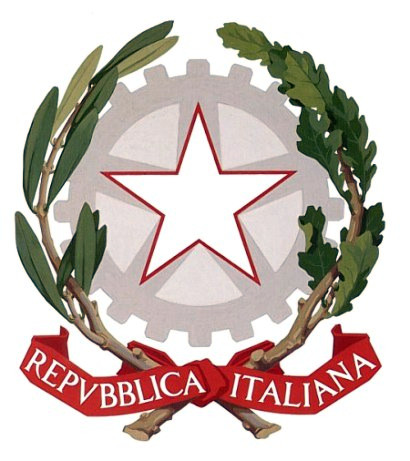 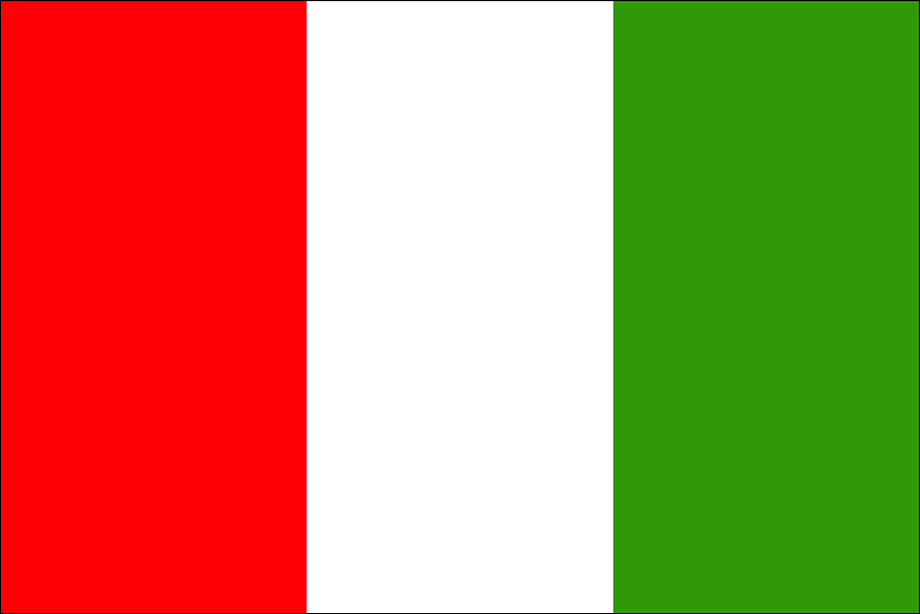 L’ITALIANO ALL”UNIVERSITÀ
Corso di Conversazione
MODULO TRANTACINQUE
LA FARMACIA
CHE SERVIZI PUÒ OFFRIRE  IN UNA FARMACIA

I servizi e le prestazioni della farmacia sono sintetizzabili come segue: 

dispensazione dei medicinali; 
 servizi di base (che tutte le farmacie sono tenute ad erogare); 
servizi socio-sanitari specializzati (che possono caratterizzare specifiche farmacie); 
servizi di informazione ed educazione sanitaria
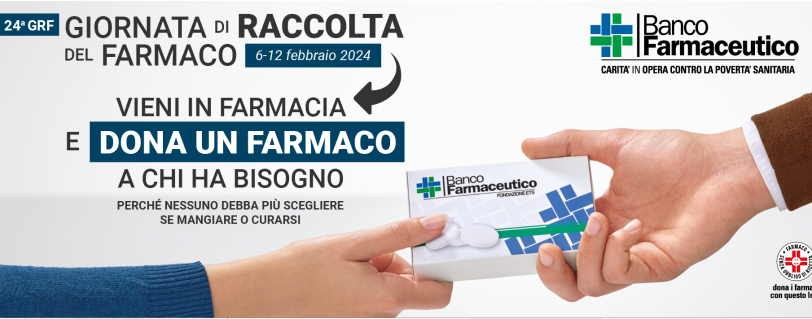 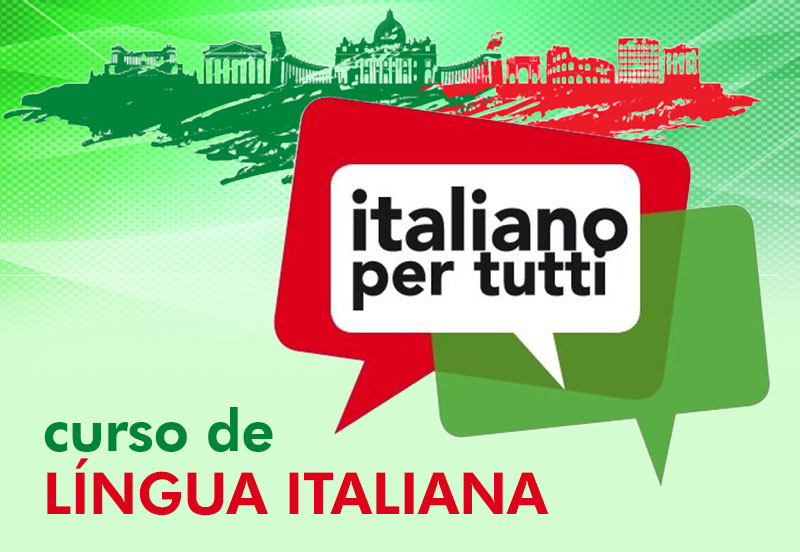 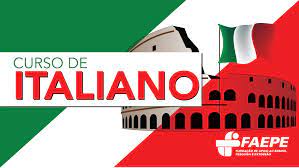 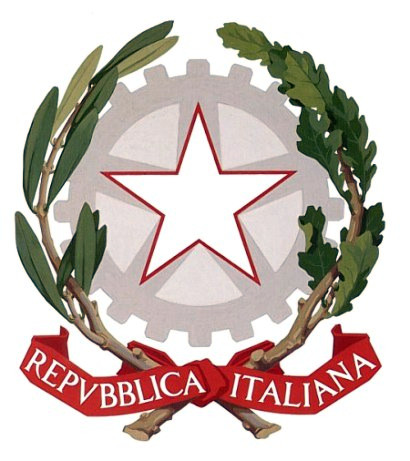 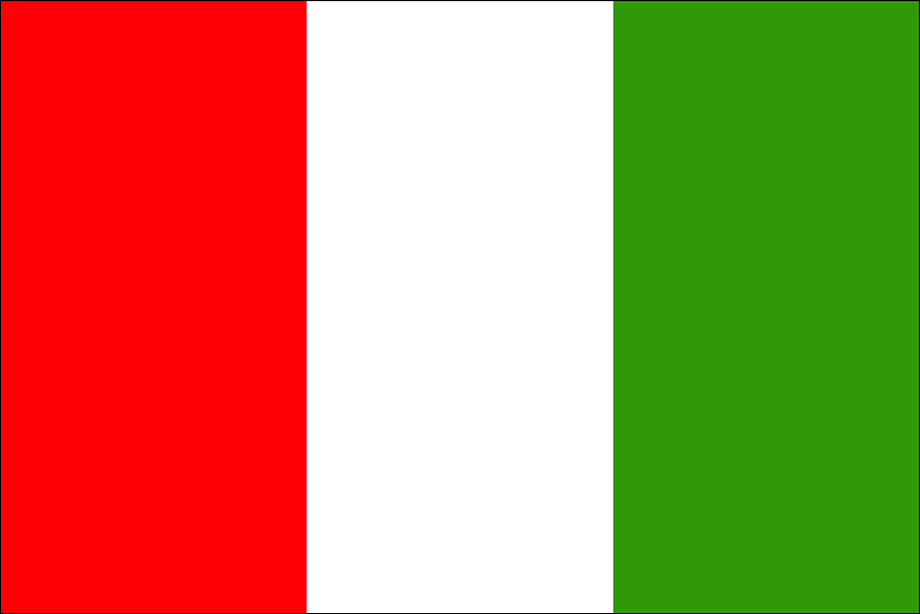 L’ITALIANO ALL”UNIVERSITÀ
Corso di Conversazione
MODULO TRANTACINQUE
LA FARMACIA
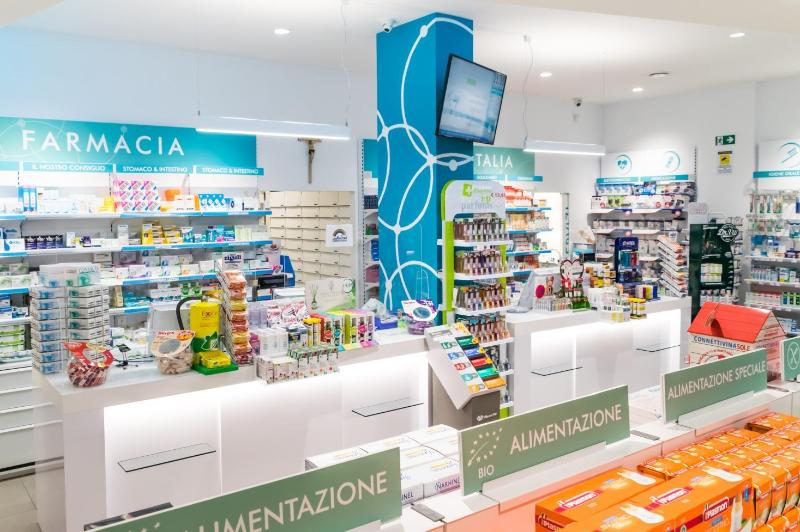 Quanti tipi di Farmacia Esistono?

Le farmacie sono classificate in due categorie: 

Farmacie urbane (situate in Comuni o centri abitati con popolazione superiore a 5.000 abitanti); 
Farmacie rurali (ubicate in Comuni, frazioni o centri abitati con popolazione non superiore a 5.000 abitanti)
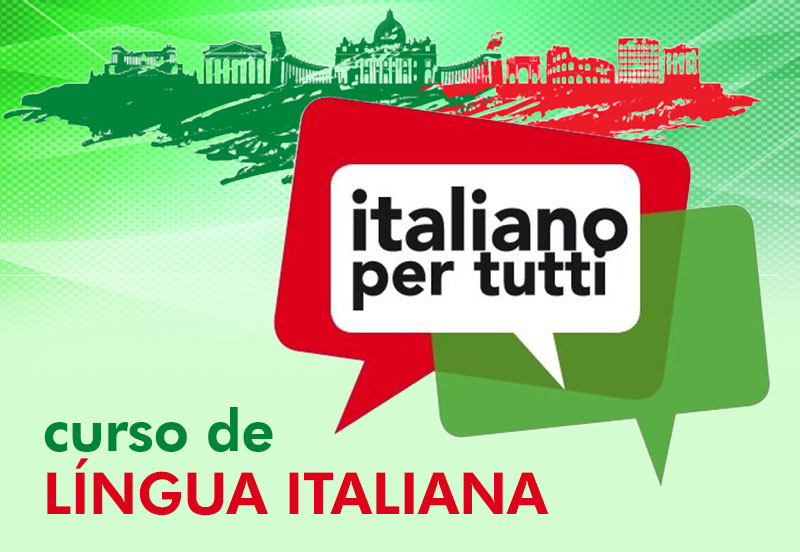 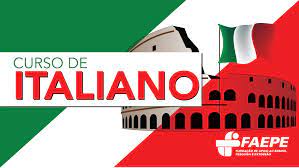 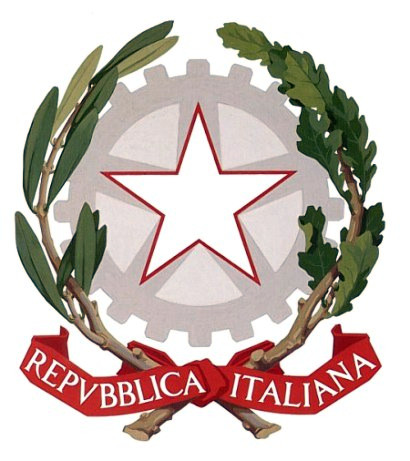 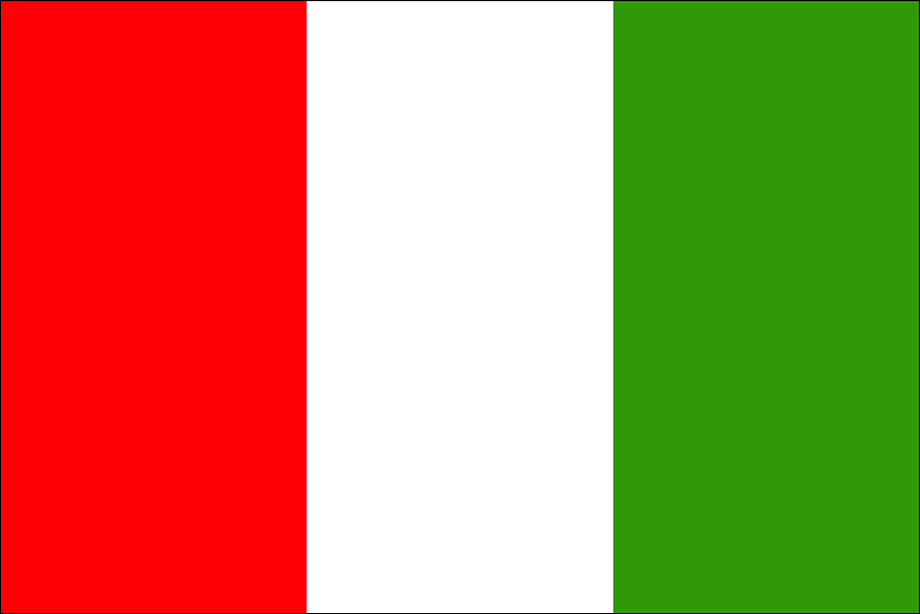 L’ITALIANO ALL”UNIVERSITÀ
Corso di Conversazione
MODULO TRANTACINQUE
LA FARMACIA
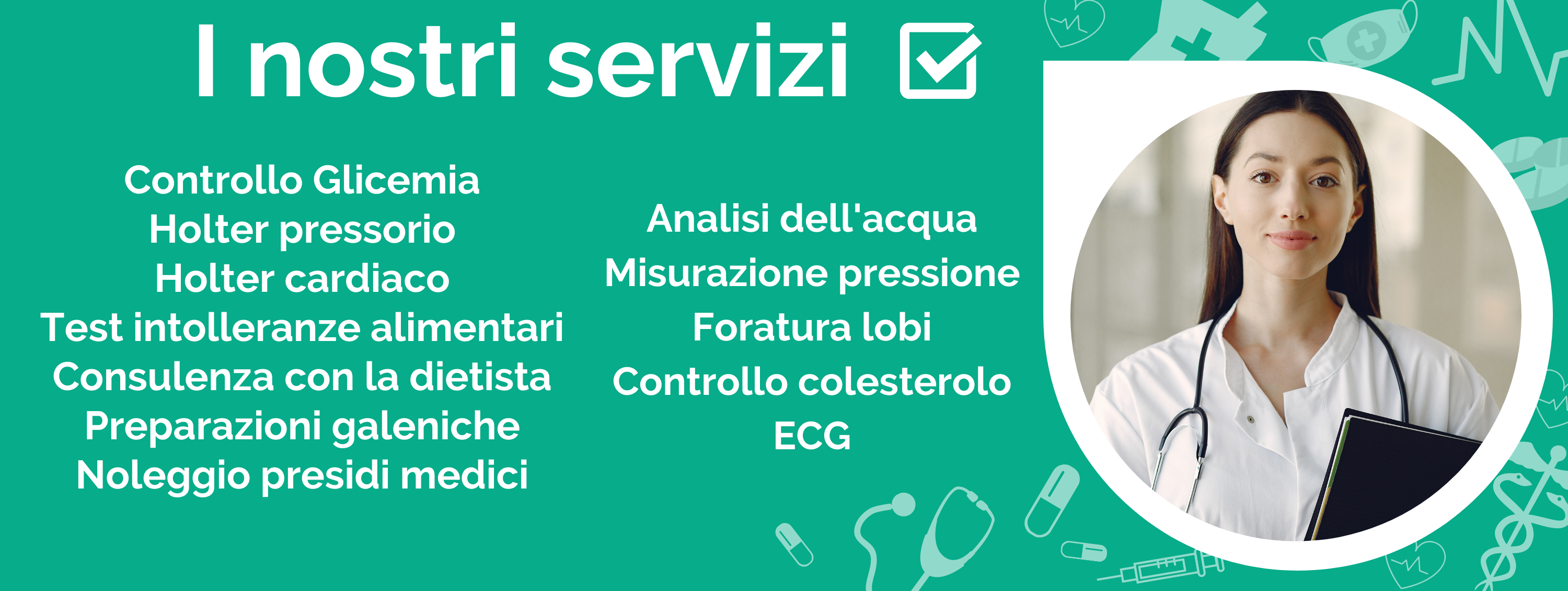 Cosa si può vendere in farmacia?

Se ci si chiede cosa possano vendere le farmacie, la risposta è molto più semplice: oltre a tutti i prodotti di cui si è detto fino ad ora, quindi articoli che non rientrano nella categoria dei farmaci, SOP e OTC, le farmacie possono vendere anche farmaci per i quali la ricetta medica è necessaria.
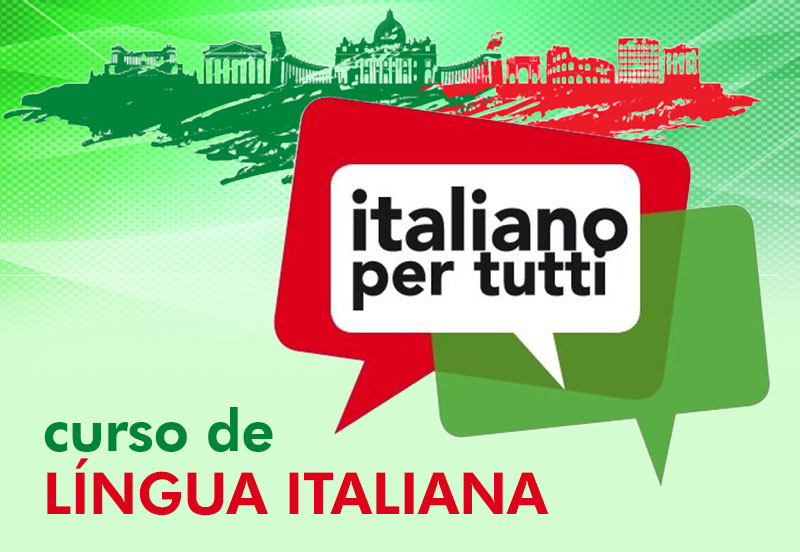